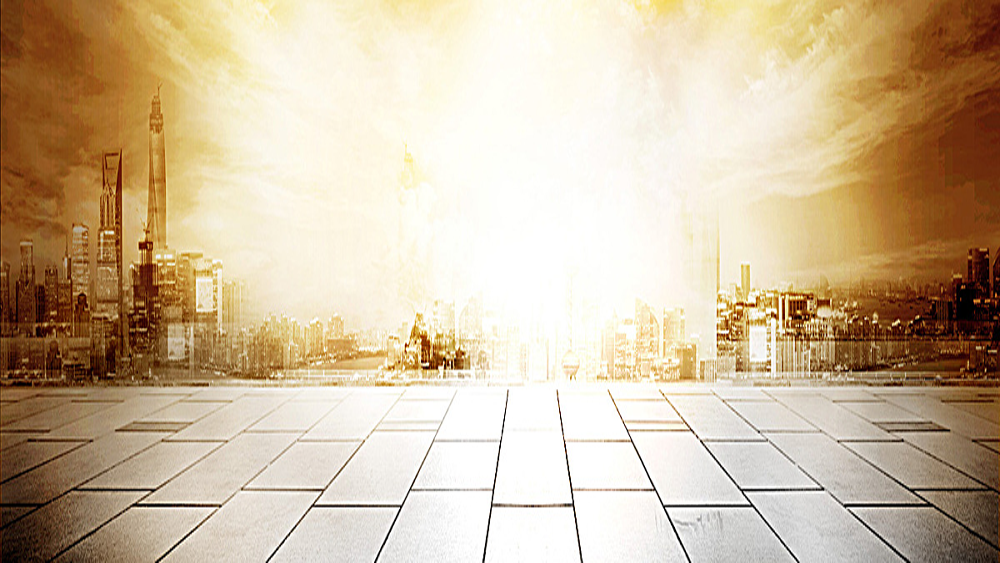 金融财务工作汇报PPT模板
工作总结/ 工作计划/述职报告
汇报人：xxx           时间：xxx
Contents
目  录
TOPIC HEADER ONE
点击此处添加标题
TOPIC HEADER TWO
点击此处添加标题
TOPIC HEADER THREE
点击此处添加标题
TOPIC HEADER FOUR
点击此处添加标题
01
年度工作内容概述
点击此处添加副标题文本内容
点击输入简要文字内容，文字内容需概括精炼，不用多余的文字修饰，言简意赅的说明分项内容……
添加文本
添加文本
添加标题
点击输入简要文字内容，文字内容需概括精炼，不用多余的文字修饰，言简意赅的说明分项内容……
添加文本
点击输入简要文字内容，文字内容需概括精炼，不用多余的文字修饰，言简意赅的说明分项内容……
文字内容
文字内容
文字内容
文字内容
请替换文字内容，点击添加相关标题
请替换文字内容，点击添加相关标题
请替换文字内容，点击添加相关标题
请替换文字内容，点击添加相关标题
请替换文字内容
请替换文字内容
请替换文字内容
添加标题
02
01
添加标题
您的内容打在这里，或者通过复制您的文本后，在此框中选择粘贴，并选择只保留文字。
您的内容打在这里，或者通过复制您的文本后，在此框中选择粘贴，并选择只保留文字。
添加标题
04
03
添加标题
添加标题
您的内容打在这里，或者通过复制您的文本后，在此框中选择粘贴，并选择只保留文字。
您的内容打在这里，或者通过复制您的文本后，在此框中选择粘贴，并选择只保留文字。
A
B
C
D
标题
请在此粘贴或者输入你的文字内容
请在此粘贴或者输入你的文字内容
标题
标题
请在此粘贴或者输入你的文字内容
请在此粘贴或者输入你的文字内
标题
请在此粘贴或者输入你的文字内容
请在此粘贴或者输入你的文字内容
标题
请在此粘贴或者输入你的文字内容
请在此粘贴或者输入你的文字内容
添加文字
您的内容打在这里，或者通过复制您的文本后，在此框中选择粘贴，并选择只保留
添加文字
您的内容打在这里，或者通过复制您的文本后，在此框中选择粘贴，并选择只保留
添加文字
您的内容打在这里，或者通过复制您的文本后，在此框中选择粘贴，并选择只保留
添加文字
您的内容打在这里，或者通过复制您的文本后，在此框中选择粘贴，并选择只保留
02
年度工作内容概述
点击此处添加副标题文本内容
在这里输入您的文字内容，或者将您的文字内容复制在这里。在这里输入您的文字内容，或者将您的文字复制在这里，在这里输入您的文字内容
添加标题
在这里输入您的文字内容，或者将您的文字内容复制在这里。在这里输入您的文字内容，或者将您的文字复制在这里，在这里输入您的文字内容
添加标题
添加标题
添加标题
在这里输入您的文字内容，或者将您的文字内容复制在这里。在这里输入您的文字内容，或者将您的文字复制在这里，在这里输入您的文字内容
在这里输入您的文字内容，或者将您的文字内容复制在这里。在这里输入您的文字内容，或者将您的文字复制在这里，在这里输入您的文字内容
01
点击添加文字说明
点击添加文字说明
点击添加文字说明
点击添加文字说明
点击添加文字说明
02
点击添加文字说明
点击添加文字说明
点击添加文字说明
03
点击添加文字说明
点击添加文字说明
点击添加文字说明
04
点击添加文字说明
文字内容
点击添加相关标题文字，点击添加相关标题文字，点击添加相关标题文字，点击添加相关标题文字，点击添加相关标题文字，点击添加相关标题文字，点击添加相关标题文字，点击添加相关标题文字，点击添加相关标题文字
单击添加标题
单击添加标题
您的内容打在这里，或者通过复制您的文本后，在此框中选择粘贴，并选择只保留文字。
您的内容打在这里，或者通过复制您的文本后，在此框中选择粘贴，并选择只保留文字。
单击添加标题
单击添加标题
您的内容打在这里，或者通过复制您的文本后，在此框中选择粘贴，并选择只保留文字。
.
您的内容打在这里，或者通过复制您的文本后，在此框中选择粘贴，并选择只保留文字。
添加标题
添加标题
添加标题
此处添加详细文本描述，建议与标题相关并符合整体语言风格，语言描述尽量简洁生动。尽量将每页幻灯片的字数控制在  200字以内，据统计每页幻灯片的最好控制在5分钟之内。
添加标题
添加标题
03
年度工作内容概述
点击此处添加副标题文本内容
点击添加标题
您的内容打在这里，或通过复制您的文本后您的内容打在这里，或通过复制您的文本后
Content title
01
点击添加标题
您的内容打在这里，或通过复制您的文本后您的内容打在这里，或通过复制您的文本后
Content title
02
点击添加标题
您的内容打在这里，或通过复制您的文本后您的内容打在这里，或通过复制您的文本后
Content title
03
点击添加标题
您的内容打在这里，或通过复制您的文本后您的内容打在这里，或通过复制您的文本后
Content title
04
点击添加标题
您的内容打在这里，或通过复制您的文本后您的内容打在这里，或通过复制您的文本后
点击添加标题
您的内容打在这里，或通过复制您的文本后您的内容打在这里，或通过复制您的文本后
02
01
04
03
点击添加标题
您的内容打在这里，或通过复制您的文本后您的内容打在这里，或通过复制您的文本后
点击添加标题
您的内容打在这里，或通过复制您的文本后您的内容打在这里，或通过复制您的文本后
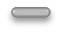 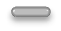 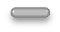 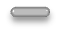 请在此处输入您的文字，或者复制您的文字粘贴到此处，并且在粘贴后选择“仅文字”。请在此处输入您的文字，或者复制您的文字粘贴到此处，并且在粘贴后选择“仅文字”。
请在此处输入您的文字，或者复制您的文字粘贴到此处，并且在粘贴后选择“仅文字”。
请在此处输入您的文字，或者复制您的文字粘贴到此处，并且在粘贴后选择“仅文字”。请在此处输入您的文字，或者复制您的文字粘贴到此处，并且在粘贴后选择“仅文字”。
请在此处输入您的文字，或者复制您的文字粘贴到此处，并且在粘贴后选择“仅文字”。
您的内容打在这里，或者通过复制您的文本后，在此框中选择粘贴，并选择只保留文字。您的内容打在这里，或者通过复制您的文本后
点击添加标题
您的内容打在这里，或者通过复制您的文本后，在此框中选择粘贴，并选择只保留文字。您的内容打在这里，或者通过复制您的文本后
点击添加标题
对比一：输入文本
对比一：输入文本
对比二：输入文本
对比二：输入文本
对比三：输入文本
对比三：输入文本
20XX
20XX
20XX
20XX
20XX
点击输入简要的文字介绍，文字内容需概括精炼，不用多余的文字修饰，言简意赅的说明分项内容..........
点击输入简要的文字介绍，文字内容需概括精炼，不用多余的文字修饰，言简意赅的说明分项内容..........
点击输入简要的文字介绍，文字内容需概括精炼，不用多余的文字修饰，言简意赅的说明分项内容..........
点击输入简要的文字介绍，文字内容需概括精炼，不用多余的文字修饰，言简意赅的说明分项内容..........
点击输入简要的文字介绍，文字内容需概括精炼，不用多余的文字修饰，言简意赅的说明分项内容..........
04
年度工作内容概述
点击此处添加副标题文本内容
4月
6月
单击添加标题
单击添加标题
在这里输入您的文字内容，或者将您的文字内容复制在这里
在这里输入您的文字内容，或者将您的文字内容复制在这里
单击添加标题
单击添加标题
在这里输入您的文字内容，或者将您的文字内容复制在这里
在这里输入您的文字内容，或者将您的文字内容复制在这里
3月
5月
文字内容
文字内容
文字内容
文字内容
01
02
03
04
请替换文字内容，点击添加相关标题文字，修改文字内容
请替换文字内容，点击添加相关标题文字，修改文字内容
请替换文字内容，点击添加相关标题文字，修改文字内容
请替换文字内容，点击添加相关标题文字，修改文字内容
单击添加标题
单击添加标题
单击添加标题
单击添加标题
在这里输入您的文字内容或者将您的文字内容复制在这里。在这里输入您的文字内容，或者将您的文字内容复制在这里
在这里输入您的文字内容或者将您的文字内容复制在这里。在这里输入您的文字内容，或者将您的文字内容复制在这里
在这里输入您的文字内容或者将您的文字内容复制在这里。在这里输入您的文字内容，或者将您的文字内容复制在这里
在这里输入您的文字内容或者将您的文字内容复制在这里。在这里输入您的文字内容，或者将您的文字内容复制在这里
文字内容
请替换文字内容，点击添加相关标题文字，修改文字内容，也可以直接复制你的内容到此。请替换文字内容，点击添加相关标题文字，修改文字内容，也可以直接复制你的内容到此。请替换文字内容，点击添加相关标题文字，修改文字内容，也可以直接复制你的内容到此。请替换文字内容，点击添加相关标题文字，修改文字内容，
文字内容
请替换文字内容，点击添加相关标题文字，修改文字内容，也可以直接复制你的内容到此。请替换文字内容，点击添加相关标题文字，修改文字内容，也可以直接复制你的内容到此。请替换文字内容，点击添加相关标题文字，修改文字内容，也可以直接复制你的内容到此。请替换文字内容，点击添加相关标题文字，修改文字内容，
请输入文本文字内容请输入文本文字内容请输入文本文字内容请输入文本文字内容
请输入文本文字内容请输入文本文字内容请输入文本文字内容
输入标题
输入标题
请输入文本文字内容请输入文本文字内容请输入文本文字内容
请输入文本文字内容请输入文本文字内容请输入文本文字内容
输入标题
输入标题
输入标题
请输入文本文字内容请输入文本文字内容请输入文本文字内容请输入文本文字内容
请输入文本文字内容请输入文本文字内容请输入文本文字内容请输入文本文字内容
输入标题
输入标题
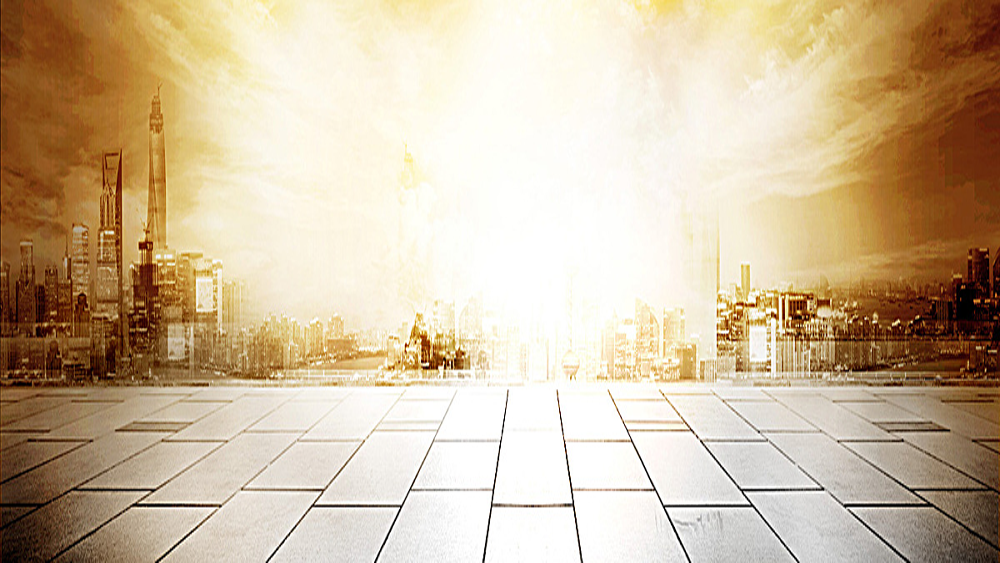 谢谢您的观看
工作总结/ 工作计划/述职报告
汇报人：xxx    时间：xxx